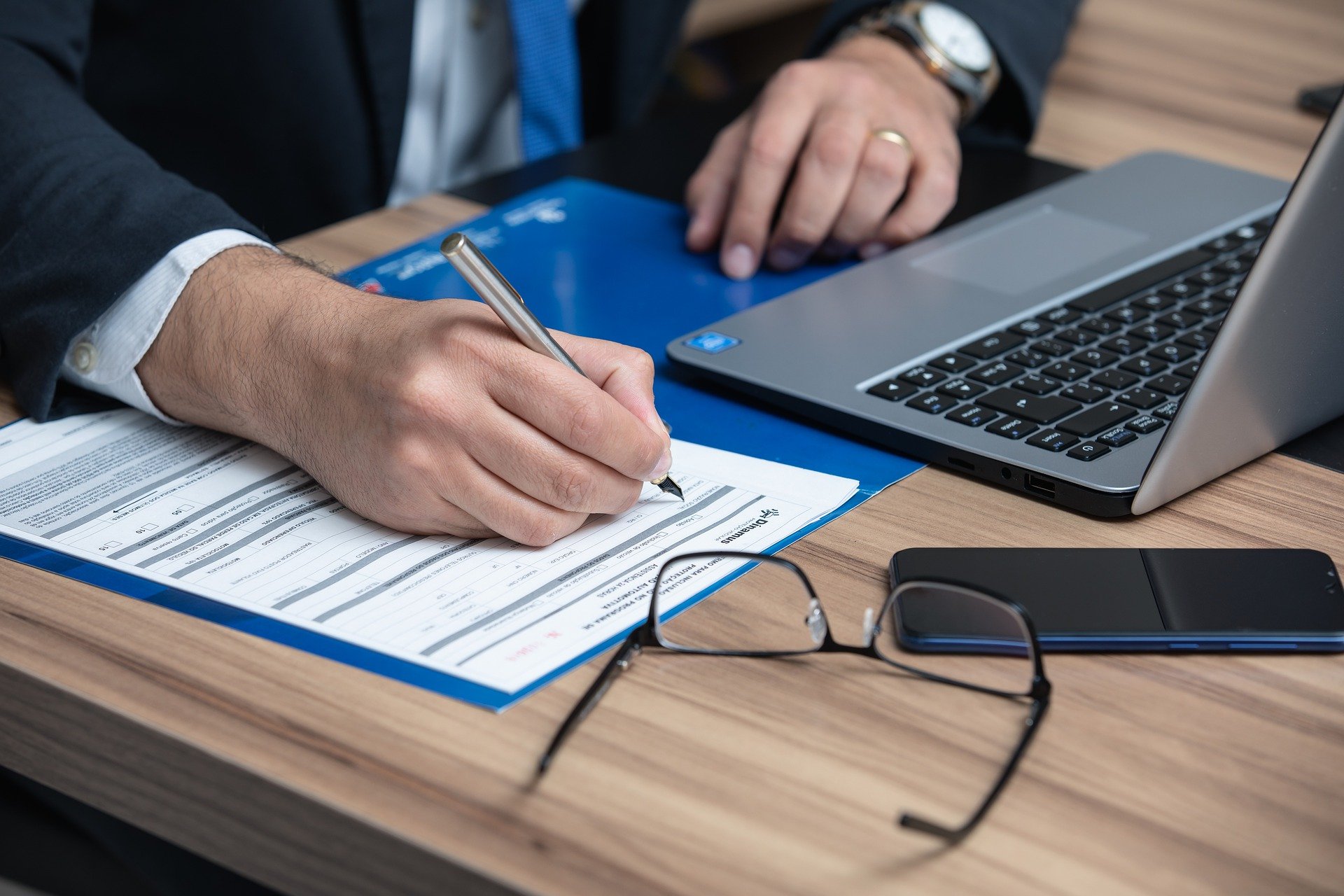 MAJOR CONTROVERSIES IN GST REGIME
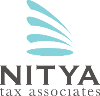 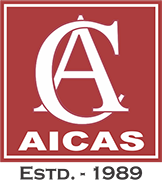 Key
Accolades
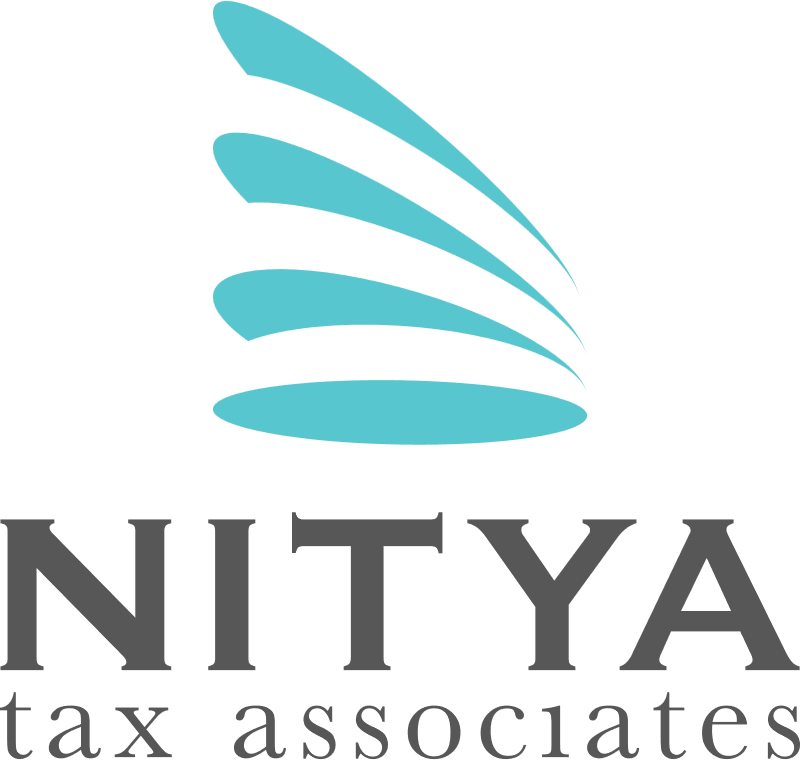 About NITYA Tax Associates
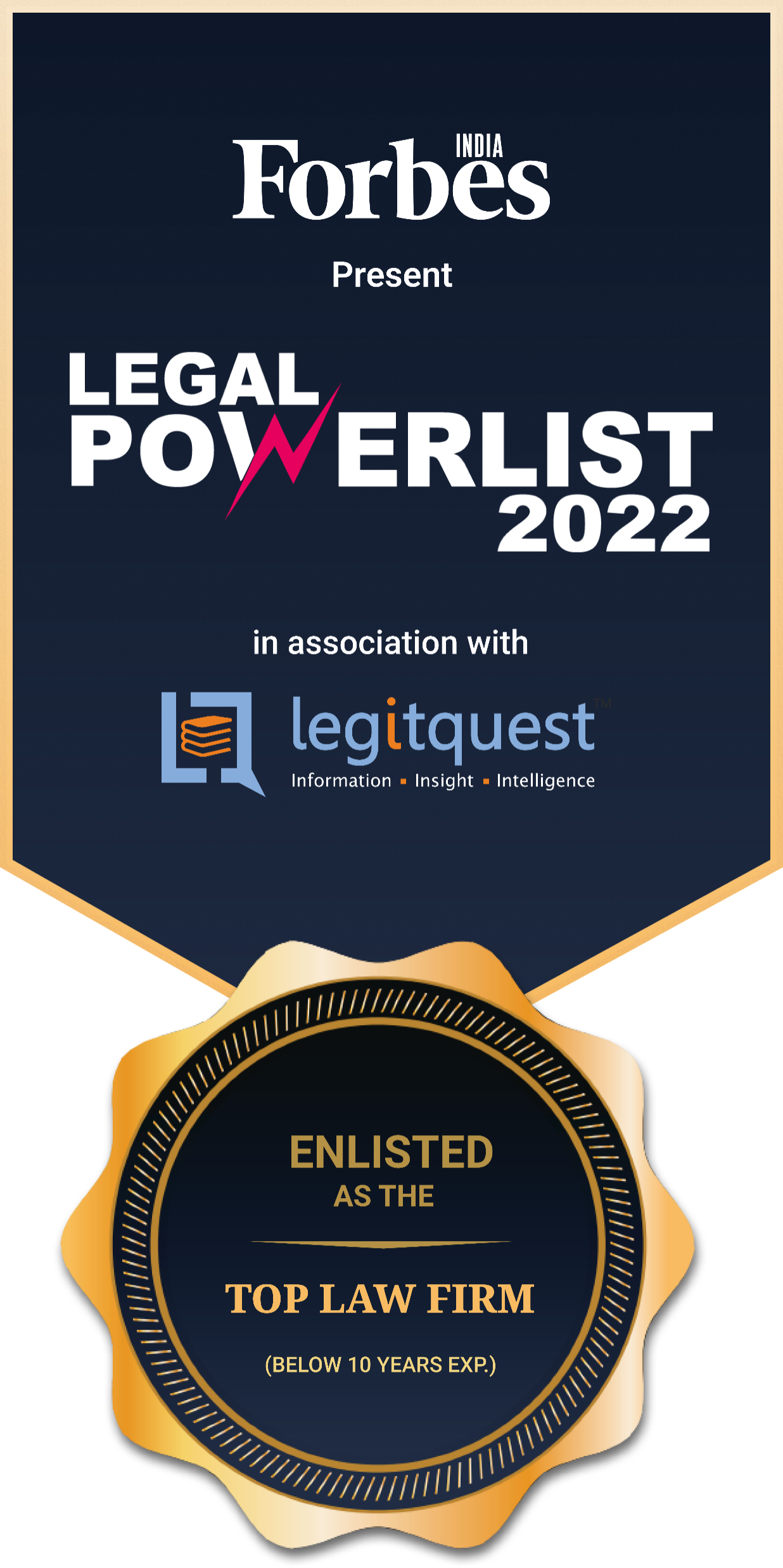 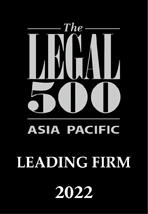 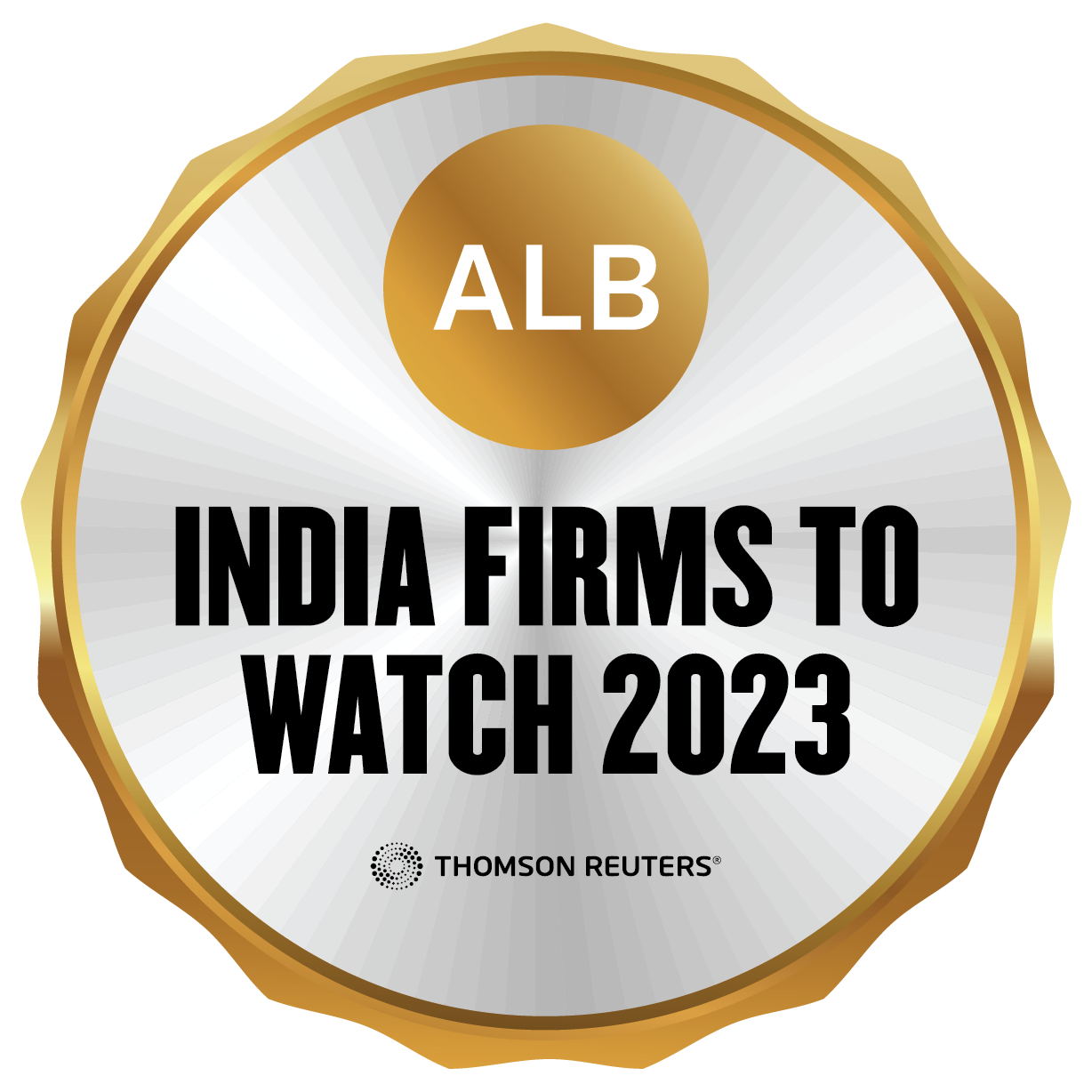 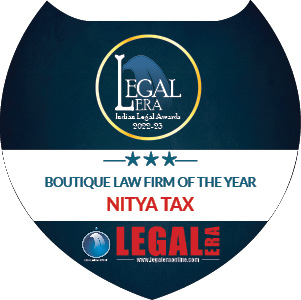 Law firm specializing in Indirect Taxes, Legal Metrology, Waste Management and other Allied Laws

Serving diverse clientele comprising India’s leading Domestic and Multinational corporates

Team of 4 Partners and 50+ members with experience in India’s leading Accounting and Law Firms

Service areas include Advisory, Litigation, Health-check, Policy Advocacy, Compliances etc.
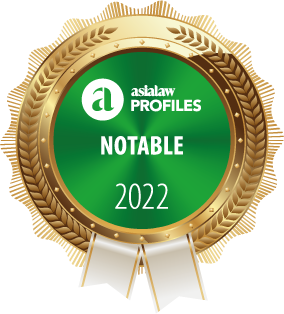 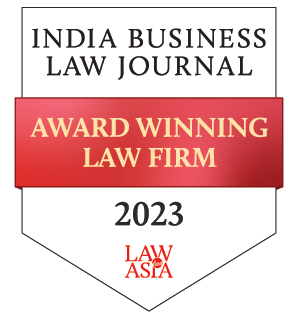 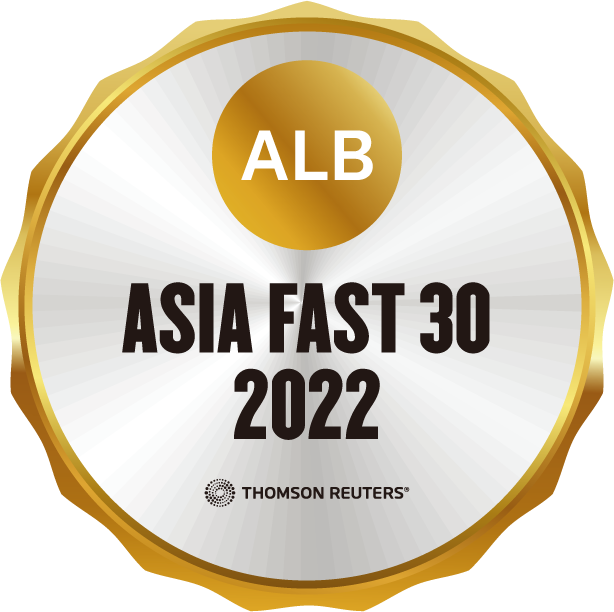 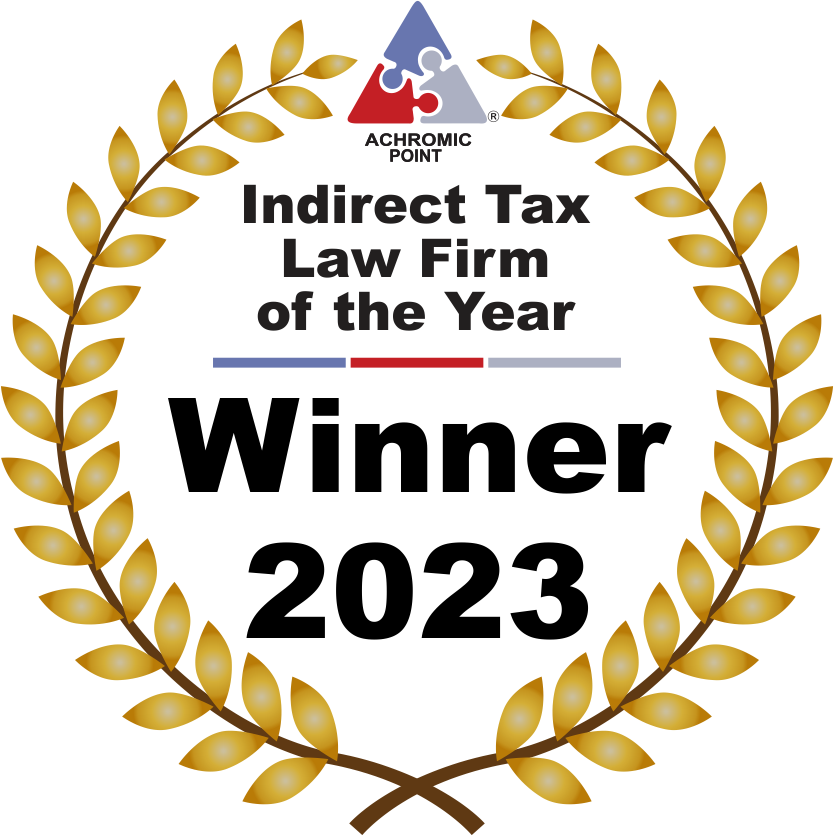 August 05, 2023
CONTROVERSIES
01
TAXABILITY
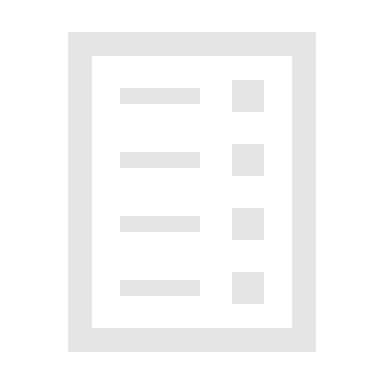 REVERSE CHARGE
02
INPUT TAX CREDIT
03
CONTROVERSIES
01
TAXABILITY
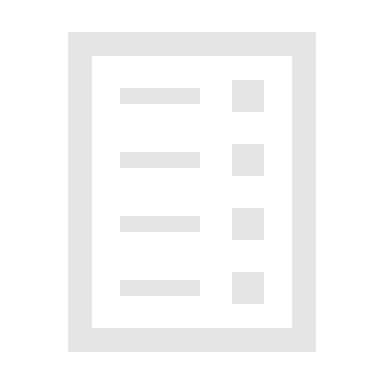 REVERSE CHARGE
02
INPUT TAX CREDIT
03
DISPUTED CLASSIFICATION
Important for correct GST & Customs duty payment

Implications of wrong classification:

Multiplication of demand

Additional Tax costs & lower Export Incentives

Interest & penalties

Affects pricing in B2C sales

ITC of differential GST
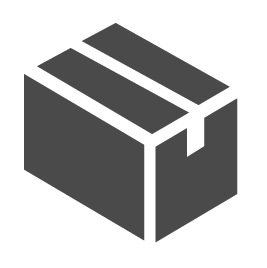 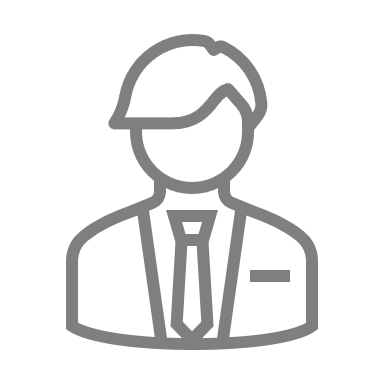 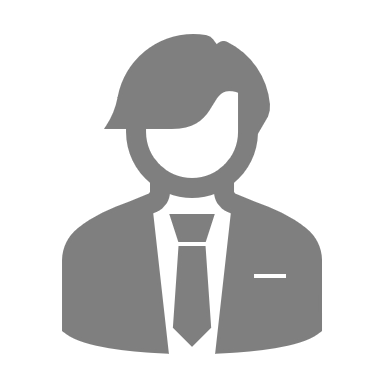 Supply
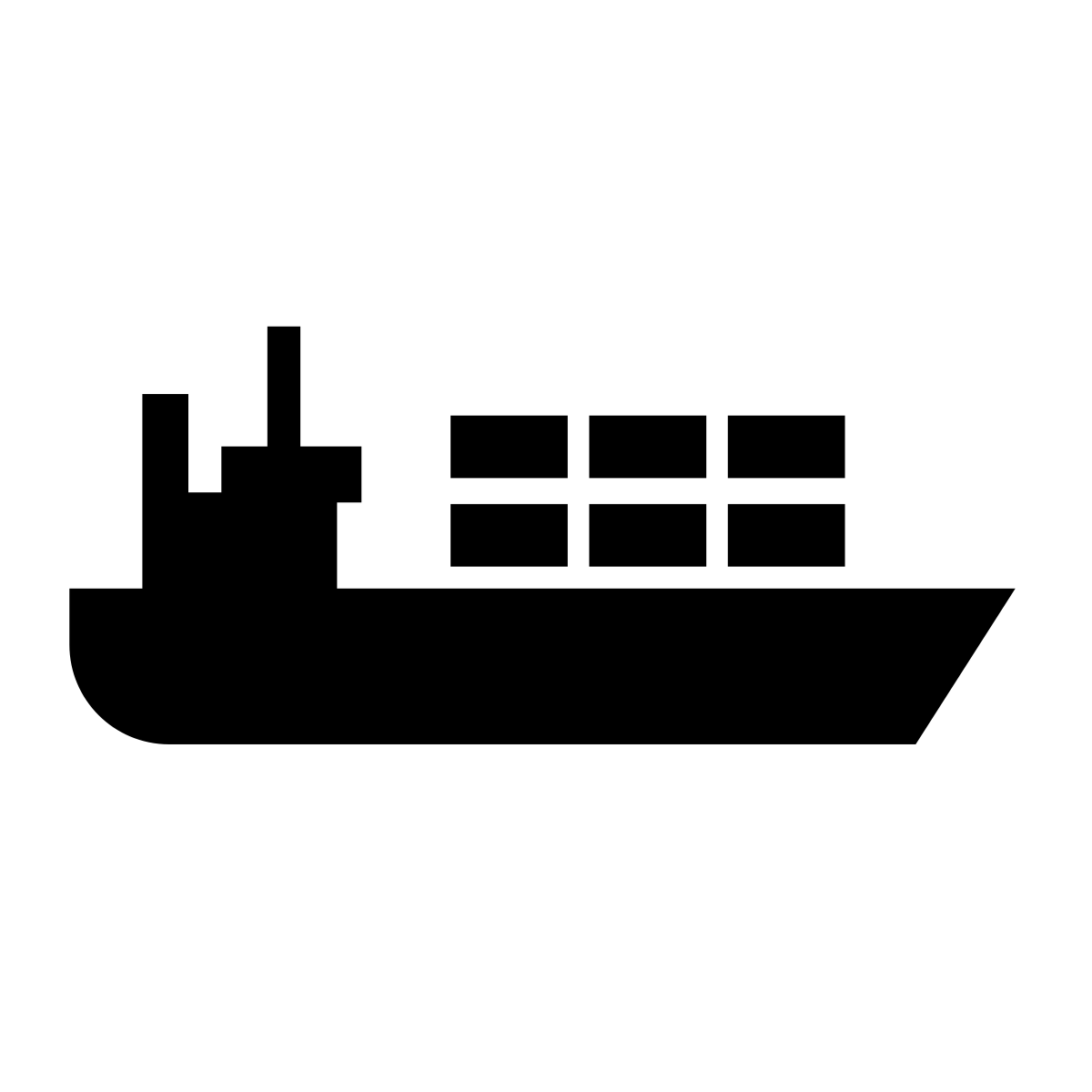 Import
DISPUTED CLASSIFICATION
Common errors

HSN falling under multiple rate entries

HSN adopted as per vendor’s invoice or as decided by CHA

Use of HSN for parts / accessories of principal product

Use of HSN of residuary category
Key concerns

Commercial identity v. function

Sole and principal use

Parts v. accessories

Specific v. Residuary Heading
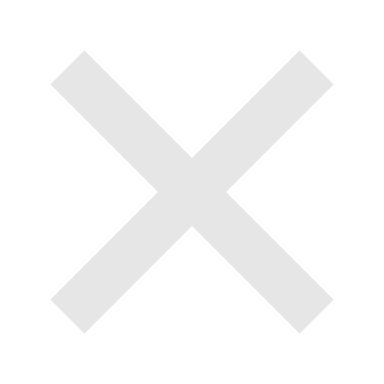 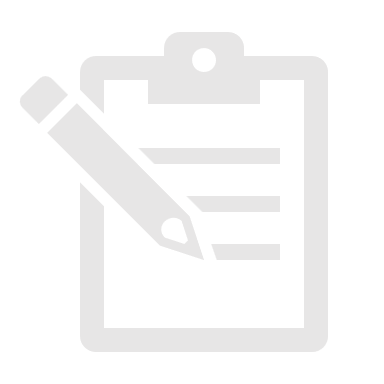 CROSS CHARGE v. ISD
Transfer of ITC on third party services

ISD optional - Cummins India (Mah AAAR), Tata SIA Airlines (Har AAR), Circular No. 199
 
Cross-charge mechanism can also be adopted

ISD to become mandatory in future
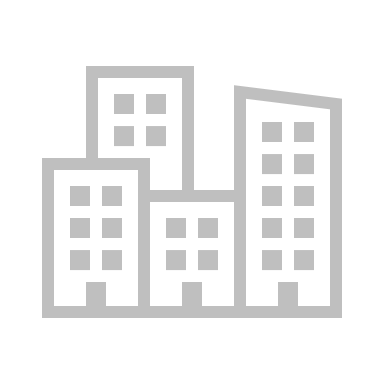 Head Office
Accounting 
Administrative
Management
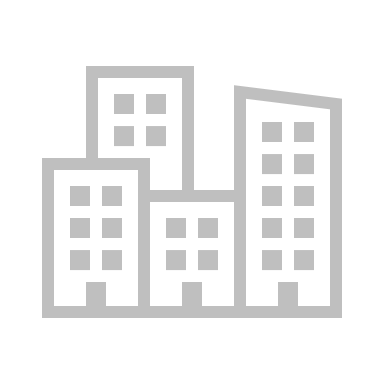 Branch Office
CROSS CHARGE v. ISD
Inter-unit services

Full ITC available to recipient

Value declared on tax invoice – OMV - Cummins India (Mah AAAR), Chep India (Mah AAAR)

If tax invoice not issued - NIL

Full ITC not available to recipient

Employee salary need not be included Profisolutions (TN AAR), Columbia Asia (Kar AAAR), Circular No.199
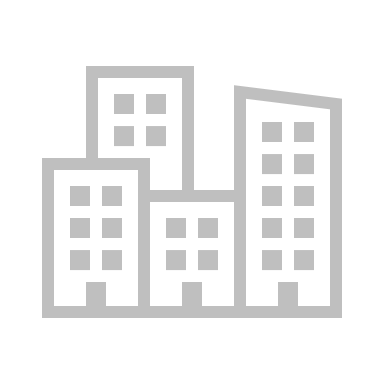 Head Office
Accounting 
Administrative
Management
Open issues

Scope of inter-unit services
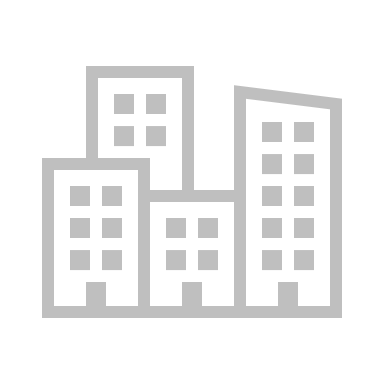 Branch Office
DISCOUNTS
After Supply
On Supply
Recorded on Invoice
GST Credit Note
Commercial Credit Note
No ITC Reversal
Vedumutha Electricals (AP AAR)
Santhosh Distributors (Ker AAAR)
ITC Reversal
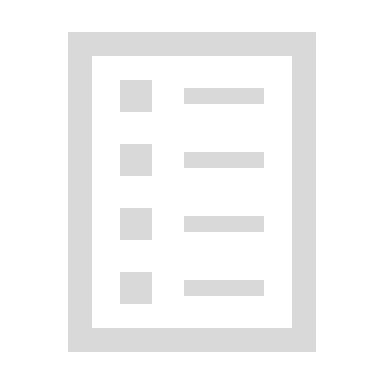 Supply of service?
Kwality Mobikes (Kar AAR), TVS (Madras HC)
Nature

Pre-communication

Onus for ITC reversal by customer
Treatment in books of accounts relevant
POST SALE DISCOUNTS
GST paid on 100
GST paid on 95
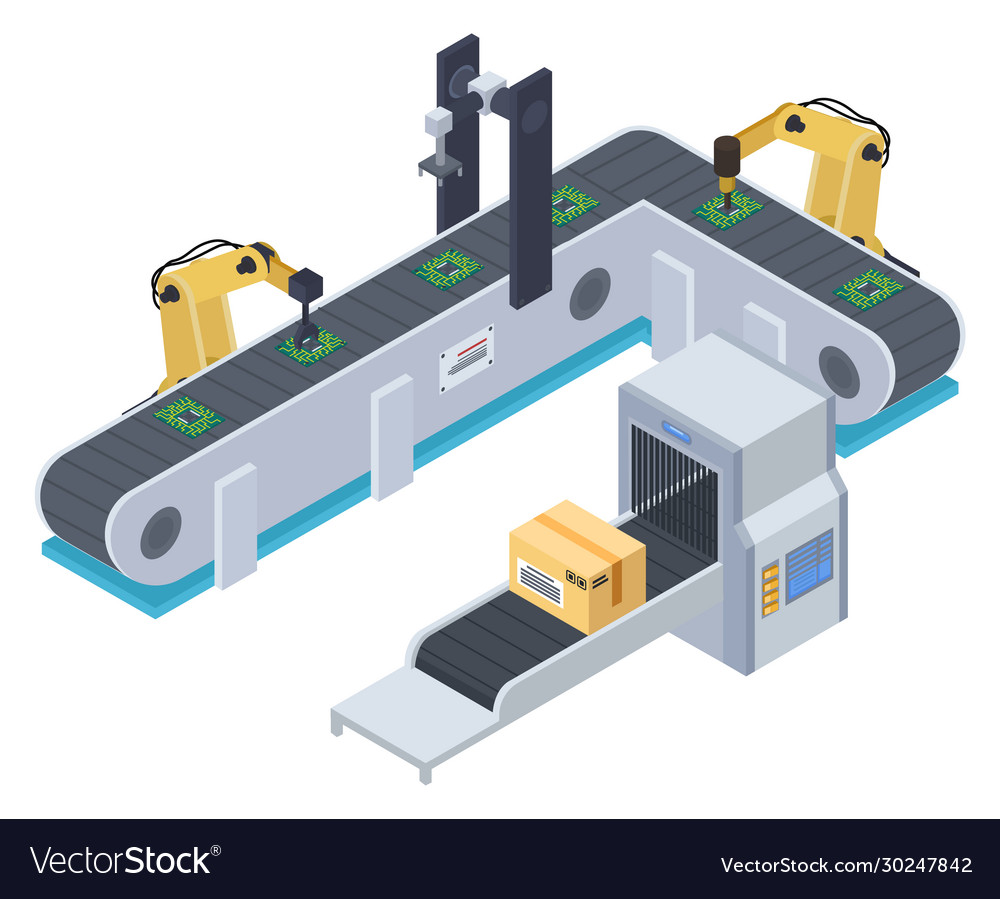 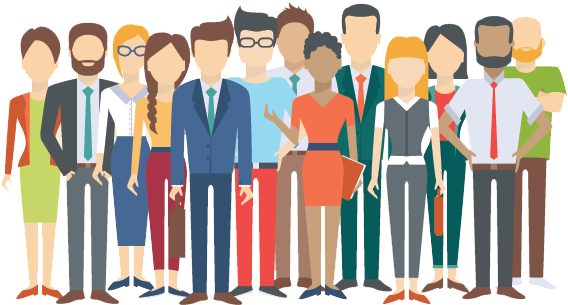 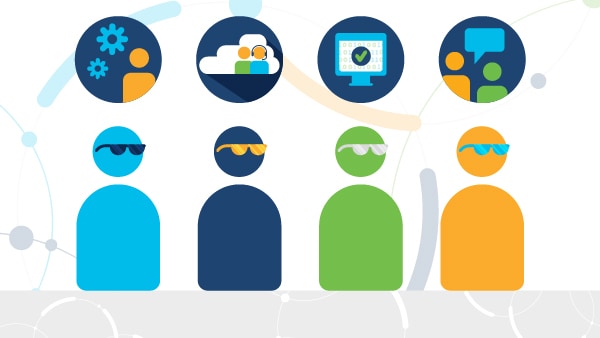 Sale at 100
Sale at 95
Commercial 
Credit Note 10
Distributor
Customer
Manufacturer
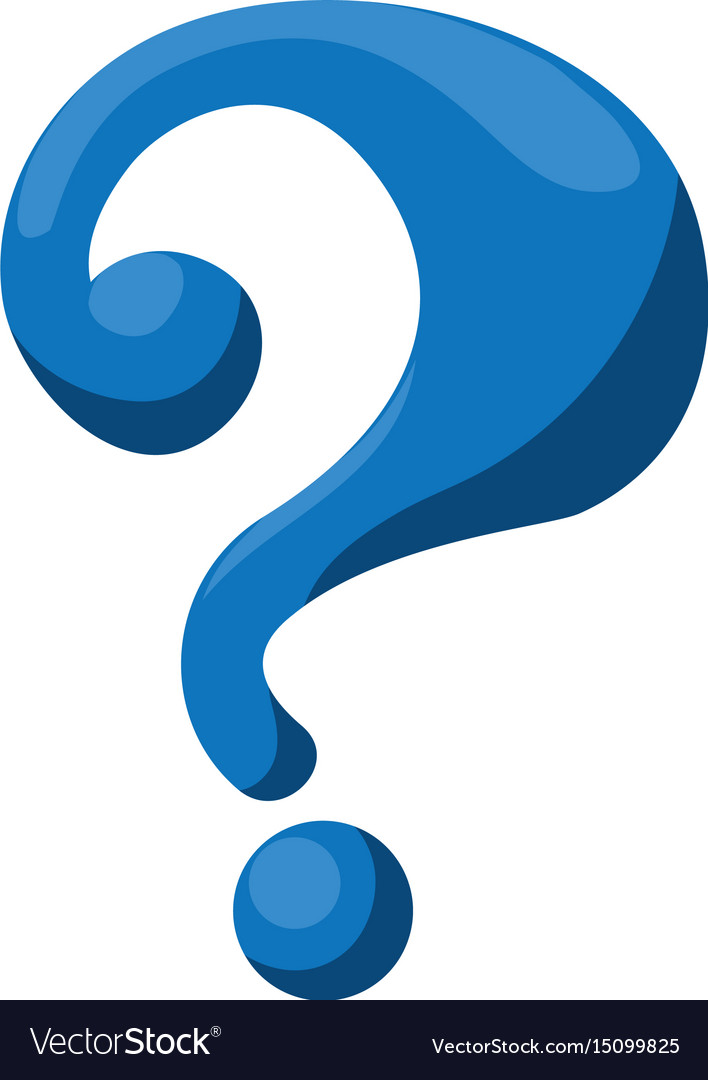 GST payable on 
95 + 10 i.e. 105?
SCHEMES AND FOC SUPPLIES
Schemes
Circular No. 92 
Golden Tobie (UP AAR)
GRB Dairy (TN AAR)
One Supply + Gift?
FOC Supplies
(Samples, Marketing material, Bags, Dairies etc.)
BMW India (Har AAR)
Page Industries (Kar AAAR)
VALUATION OF JOB WORK
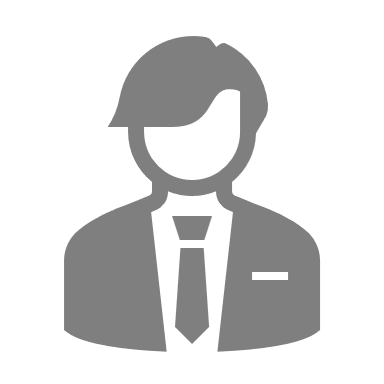 Section 143(5) - Job-worker can supply waste and scrap

Principal need not bring back waste and scrap

Value under Section 15 – Job work charges to include value of waste and scrap?
Principal
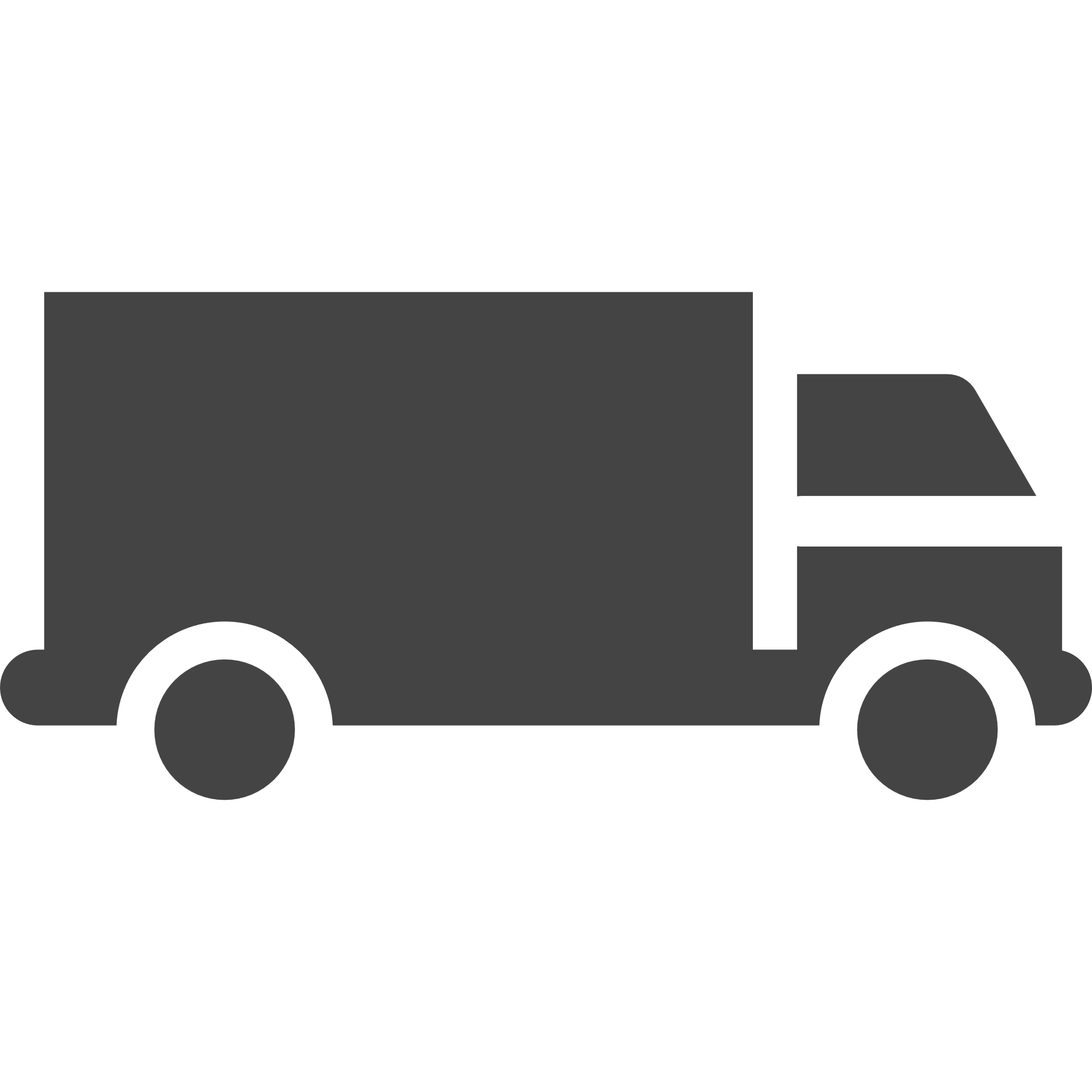 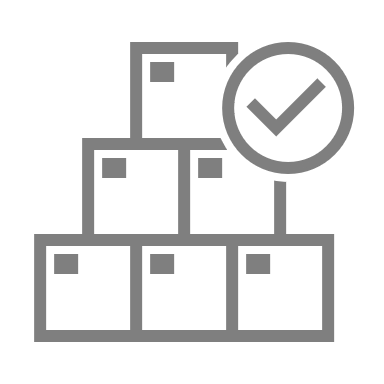 Aabhushan Jewellers (WB AAR)

Sri Kanagdurga Rice and Flour Mill (AP AAAR)

Shri Shirdi Sainath Industries (AP HC)
Finished Goods
Raw material
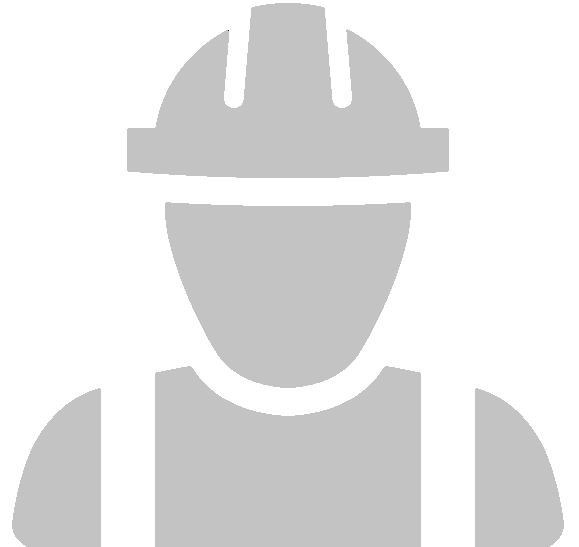 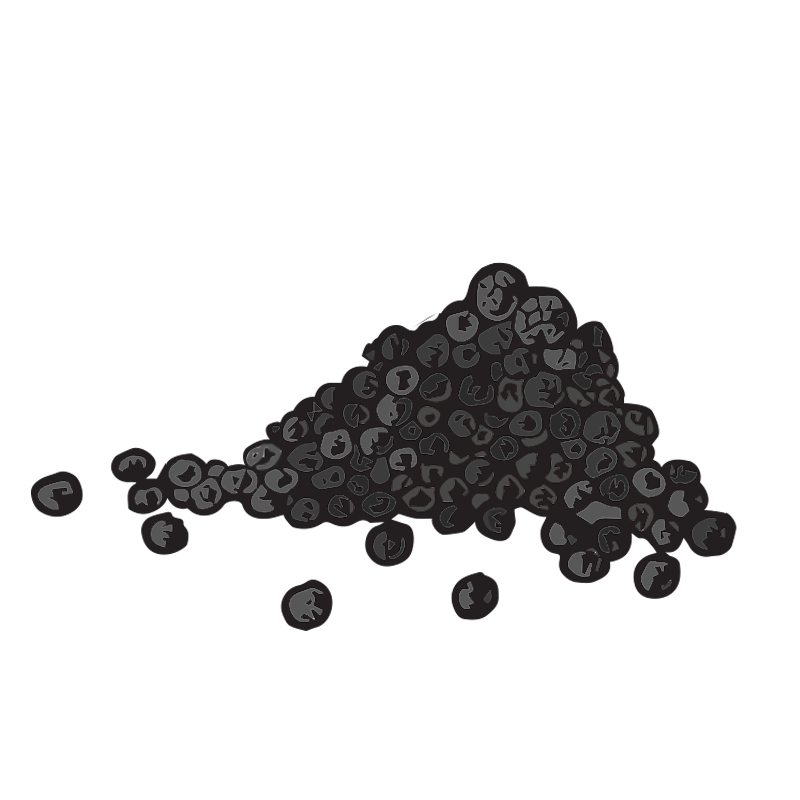 Scrap
Job worker
LIQUIDATED DAMAGES
Schedule II activities must be under agreement/contract

Flow of consideration must

Nexus between supply and consideration necessary

Circular 178 dated August 3, 2022, AP Power Development (AP AAR)
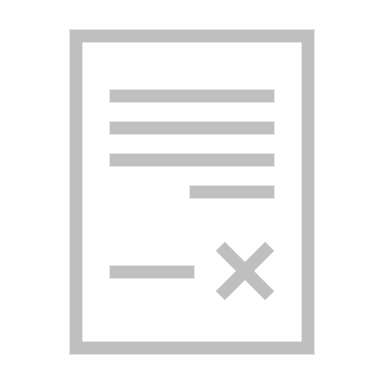 Liquidated damages

Forfeiture of earnest money

Penalty for dishonored cheque

Penalty for violation of laws

Notice Pay recovery
Non-compete agreement

Late payment surcharge/fee

Cancellation charges
EMPLOYEE RECOVERIES
No recovery
Section 15: Employer and Employee related persons

Schedule I: Supply of services without consideration between related persons deemed as supply

Schedule III: Supply by employee to employer in course of employment not treated as supply

Circular & Press Release: Supply by employer if part of employment and no amount charged, GST not applicable
Perquisite to employee

No supply 

No GST applicable
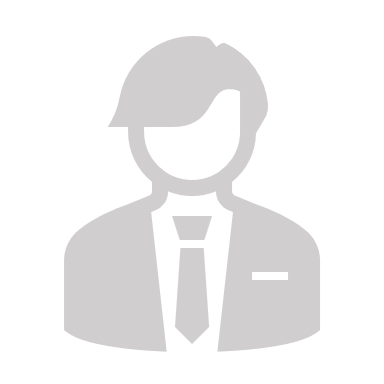 Full recovery
Transportation
Canteen
Medical Insurance
Supply 

GST applicable
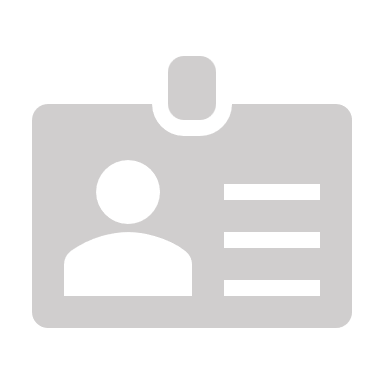 Partial recovery (40%)
60%
40%
Perquisite to employee

No supply 

No GST  applicable
Supply 

GST applicable
Employees
EMPLOYEE RECOVERIES
Section 15: Employer and Employee related persons

Schedule I: Supply of services without consideration between related persons deemed as supply

Schedule III: Supply by employee to employer in course of employment not treated as supply

Circular & Press Release: Supply by employer if part of employment, GST not applicable
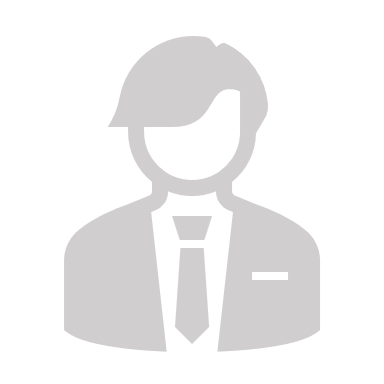 Transportation
Canteen
Medical Insurance
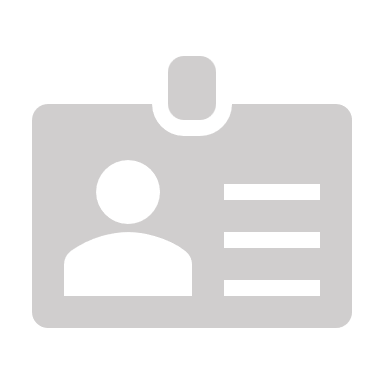 Kothari Sugars and Chemicals (TN AAAR)
Shriram Pistons and Rings (UP AAR)
AIA Engineering (Guj AAR)
Employees
EMPLOYEE RECOVERIES
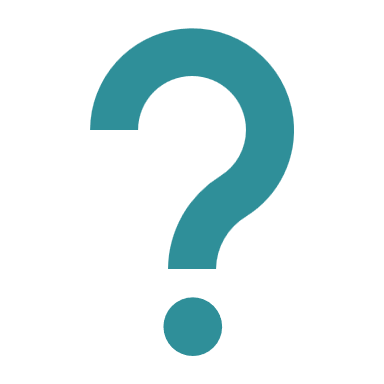 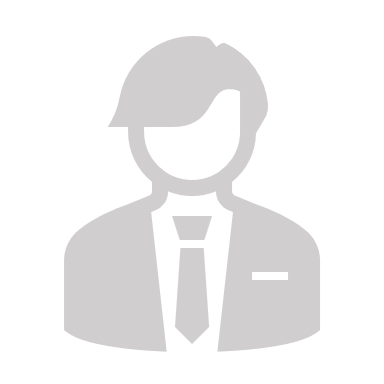 ITC availability
Transportation
Canteen
Medical Insurance
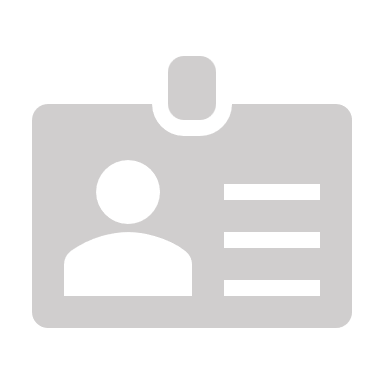 Employees
CONTROVERSIES
01
TAXABILITY
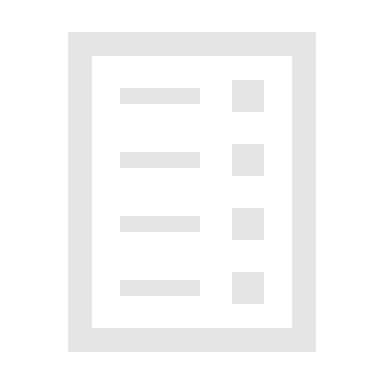 REVERSE CHARGE
02
INPUT TAX CREDIT
03
EMPLOYEE SECONDMENT
No Supply - Services by employee to employer (Entry 1 to Schedule III)

Indian entity liable to pay Service Tax under reverse charge – Northern Operating Systems (SC), Dell International Services India (CESTAT), Boeing India Defense (CESTAT), Renault Nissan Automotive India (CESTAT)

Notice issued on levy of Service Tax on secondment of employees – Komatsu India (SC)

Way Forward:

Analysis of secondment agreements

Valuation between related parties

ITC availability for past period

Alignment with Direct Tax position
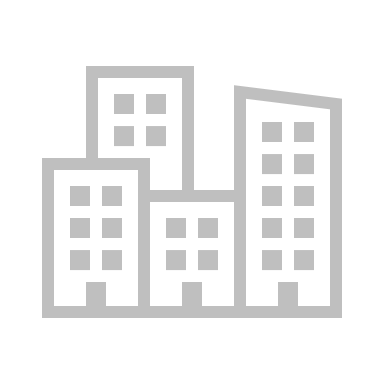 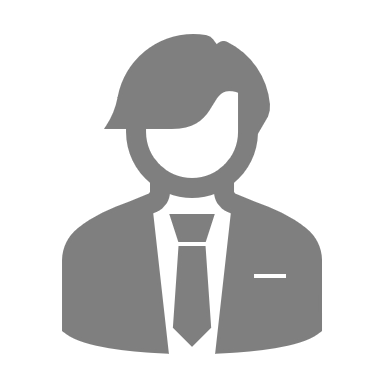 Foreign Entity
Secondment
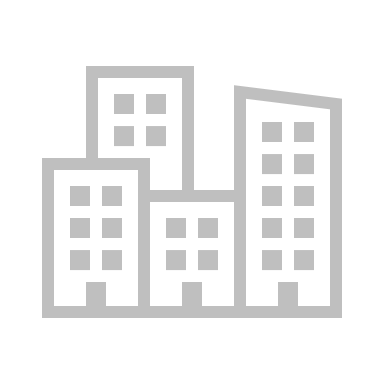 Indian Entity
SERVICES PROVIDED BY GROUP COMPANIES / DIRECTORS
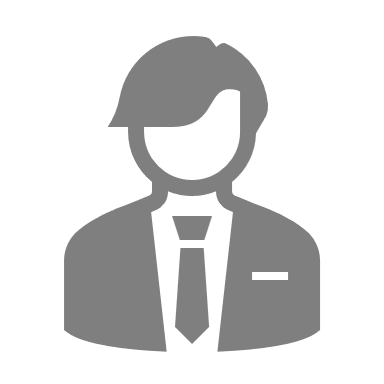 Schedule I: Supply of services without consideration between related persons deemed as supply

Explanation to Section 15: Director, Foreign Group Company and Indian Company qualify as related persons

Liability under RCM on Indian Company

Liability under FCM on Indian Company / Director
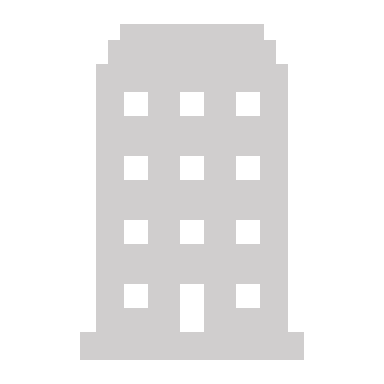 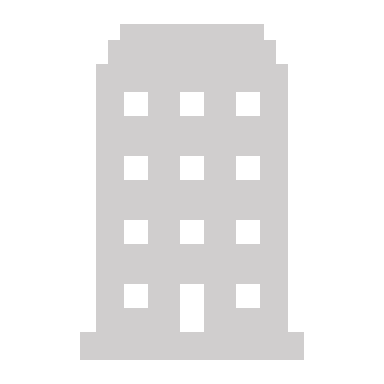 Guarantee
Group Company / Director
Lender
Generally, not monetized
Loan
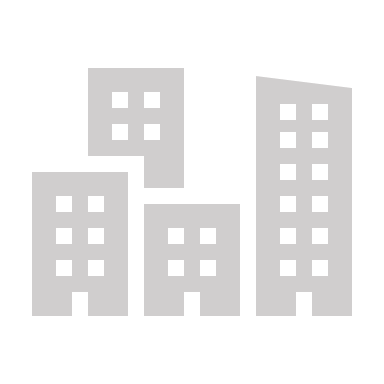 GST payable

Valuation under Rule 28
Borrower
SERVICES BY DIRECTOR
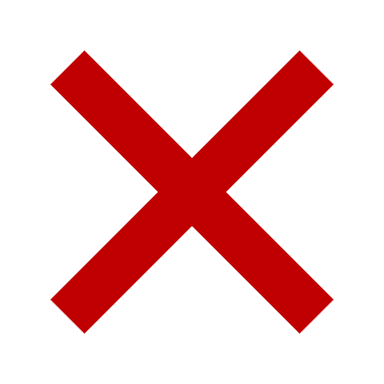 As Employee
Services provided by Director
As Director
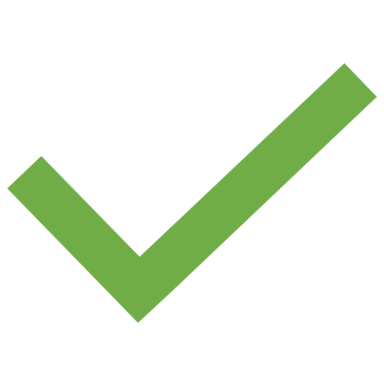 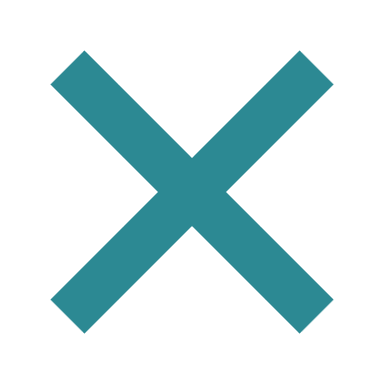 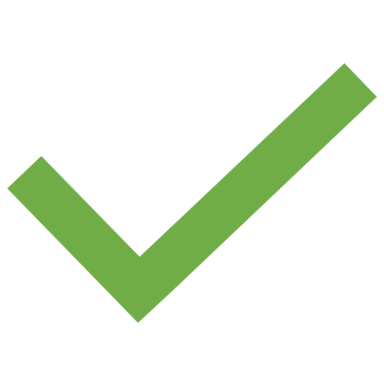 In personal or private capacity
Cords Cable Industries
(Delhi CESTAT)
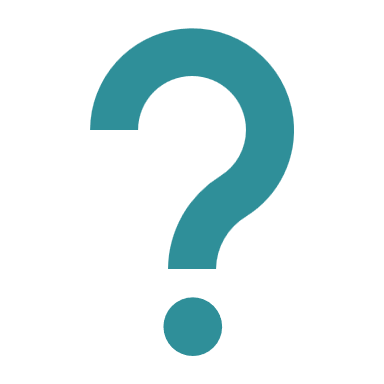 As Professional
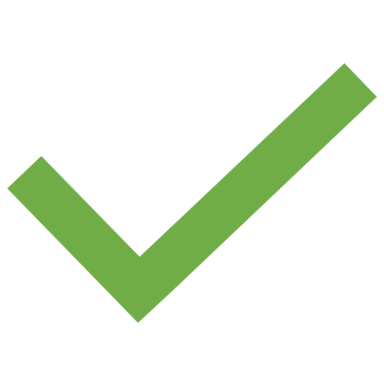 Renting of residential dwelling to registered person
Business use
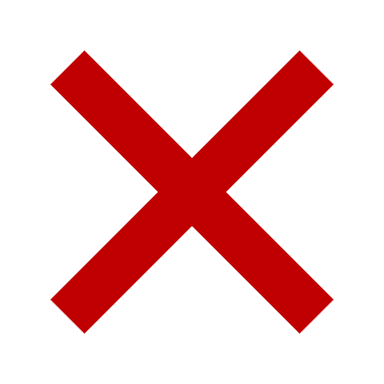 Personal use
CONTROVERSIES
01
TAXABILITY
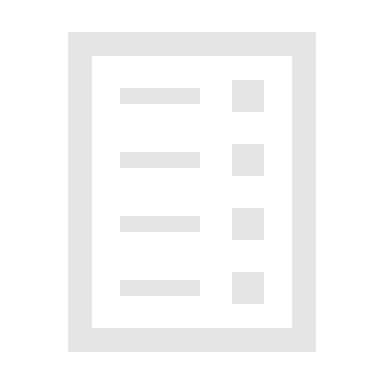 REVERSE CHARGE
02
INPUT TAX CREDIT
03
ITC AVAILABILITY - RESTRICTIONS
Construction of immovable property

ITC available on goods or services: 

related to plant and machinery (including civil structure as integral part)
repair, renovation, alteration work not capitalized in books of accounts

Safari Retreats (SC)
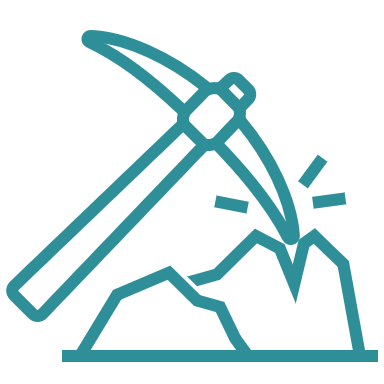 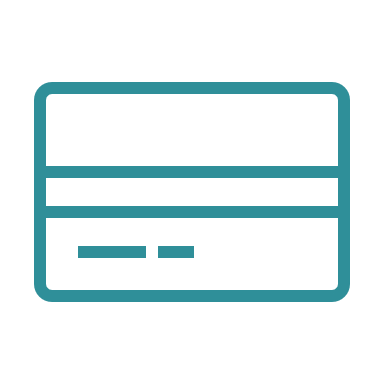 Employee related

ITC on event expenses (except food), canteen, transportation, health insurance etc.
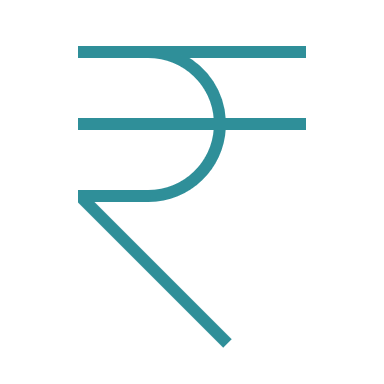 CSR

ITC on goods & services used for CSR activities (Effective October 1, 2023)
Beyond mandatory 2% limit?
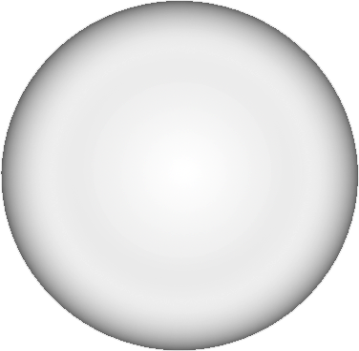 ITC CONDITIONS
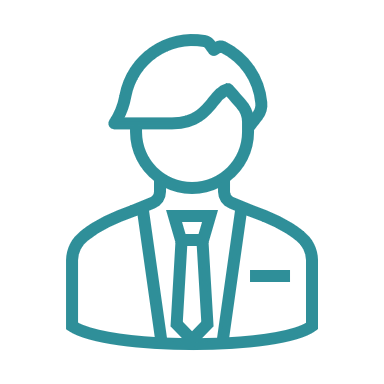 Supplier
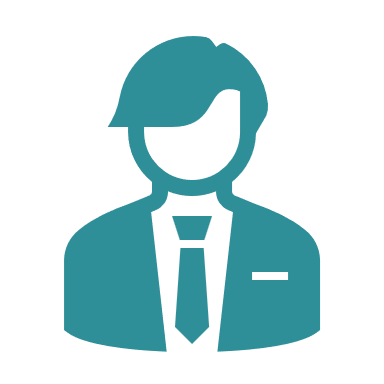 1.
Receipt of goods or services
Recipient
BURDEN OF PROOF ON RECIPIENT TO CLAIM ITC
Ecom Gill Coffee Trading (SC) 

Burden to prove correctness of ITC on buyer

Mere invoices and payment proof not sufficient
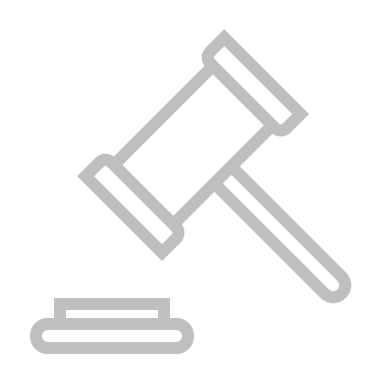 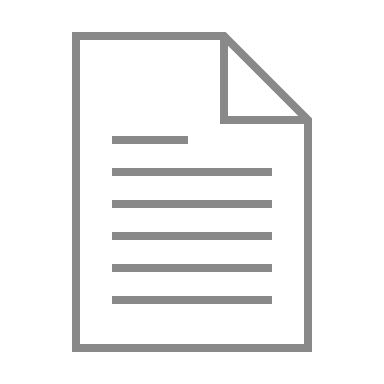 Recipient to possess following documents:

Names and address of selling dealer
Place of business of selling dealer
Details of transportation vehicles
Payment of freight charges
Acknowledgement of delivery
ITC CONDITIONS
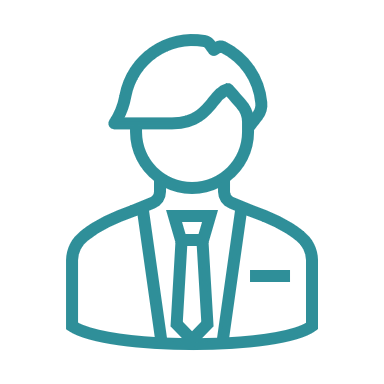 Supplier
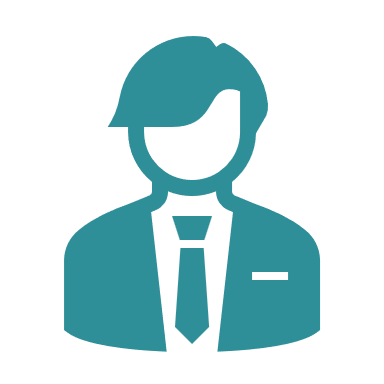 1.
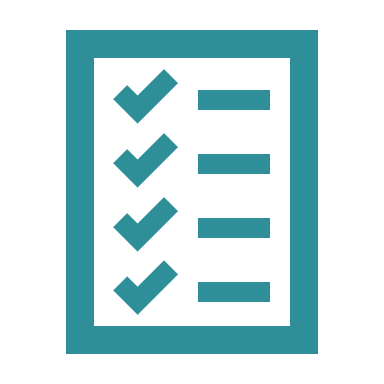 Receipt of goods or services
2.
Possession of valid document
Recipient
VALID DOCUMENTS AND THEIR PARTICULARS
Valid documents

Tax Invoice / Bank statement
Self invoice  
Debit Note
Bill of Entry / similar document under Customs law
ISD Invoice or ISD Credit Note
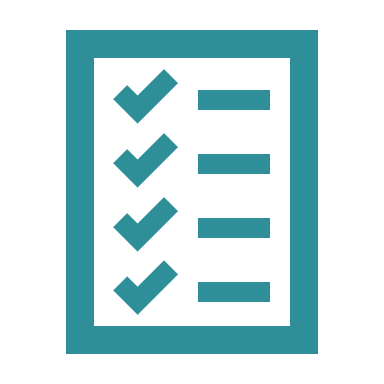 2.
Possession of valid document
ITC CONDITIONS
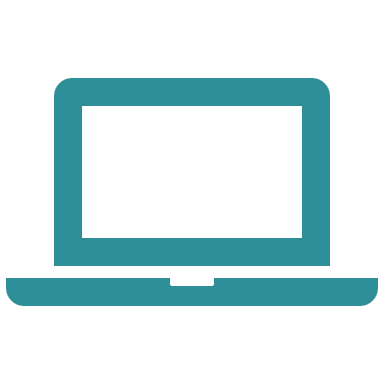 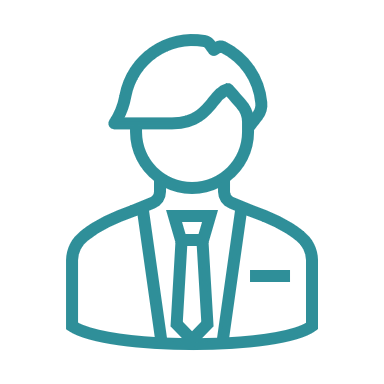 3A.
Furnishes GSTR-1
Communication in GSTR-2B
AND
Challenged: Mcleod Russel (Gau HC), NGKA & Associates (Del HC)
Supplier
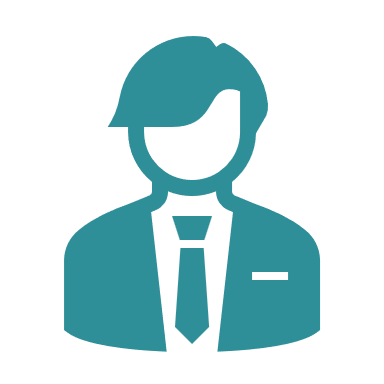 1.
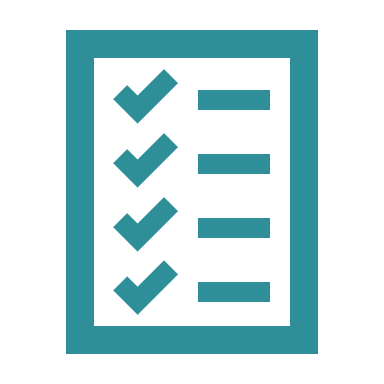 Receipt of goods or services
2.
Possession of valid document
Recipient
DIFFERENCES IN GSTR-2A & GSTR-3B TILL DECEMBER 2021
Circular No. 183
Applicability:

GSTR-3B filed, GSTR-1 not filed

GSTR-1 and GSTR-3B filed, supply not reported

GSTR-1 and GSTR-3B filed, supply reported B2C instead of B2B

GSTR-1 and GSTR-3B filed, supply reported with wrong GSTIN of recipient
Difference exceeding Rs. 5 lakhs
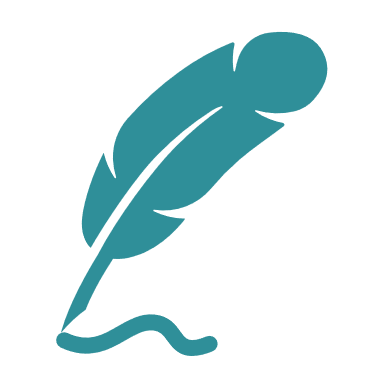 Lacks statutory backing, imposes conditions not prescribed under law

Section 16(2)(aa) introduced from January 2022 mandating ITC matching (Rule 36(4) introduced from October 9, 2019) 

Silent on availability of ITC where supplier not traceable
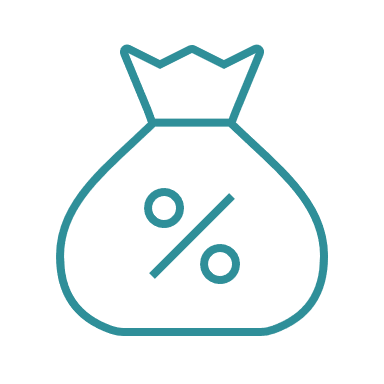 NITYA take
Payment of tax by supplier
Difference upto Rs. 5 lakhs
ITC CONDITIONS
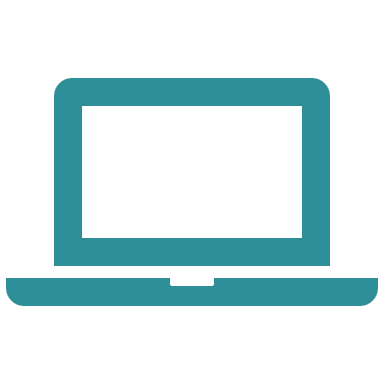 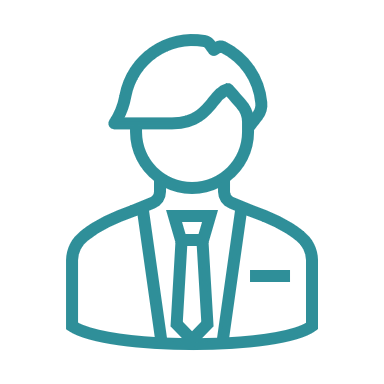 3A.
Furnishes GSTR-1
Communication in GSTR-2B
AND
3B.
Not restricted in GSTR-2B
(to be notified)
Supplier
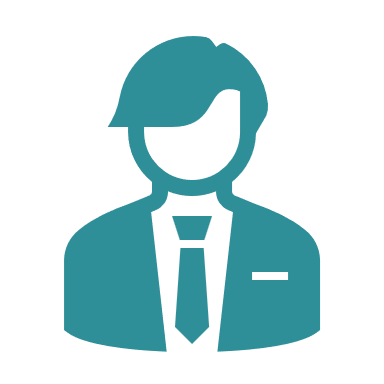 1.
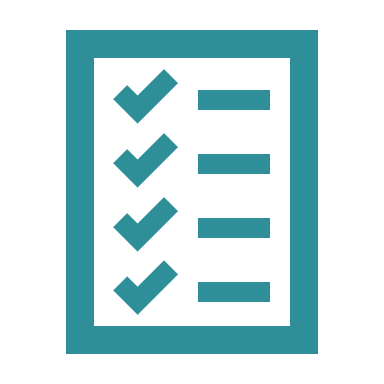 Receipt of goods or services
2.
Possession of valid document
Recipient
ITC CONDITIONS
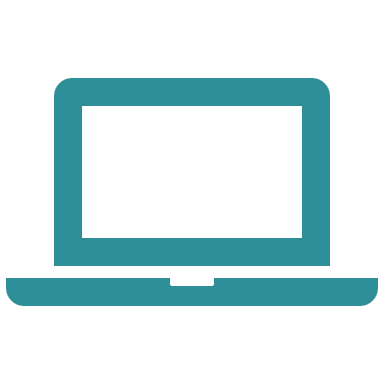 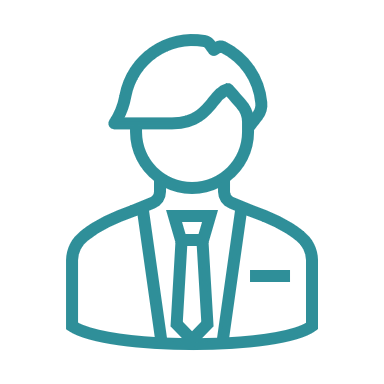 3A.
Furnishes GSTR-1
Communication in GSTR-2B
AND
3B.
Not restricted in GSTR-2B
(to be notified)
Supplier
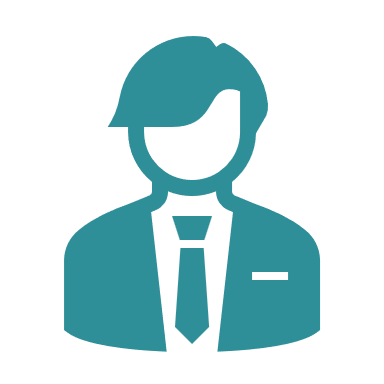 3C.
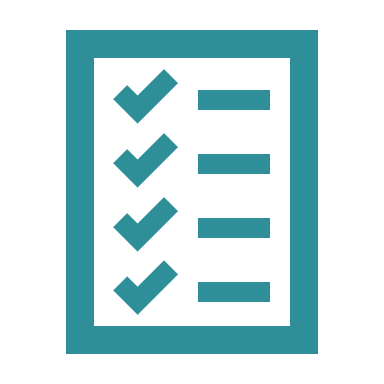 Pays Tax
2.
Possession of valid document
1.
Receipt of goods or services
Recipient
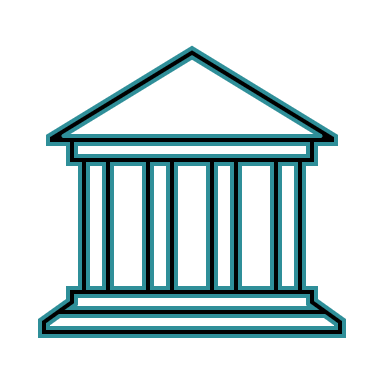 ITC AVAILABILITY WHERE TAX NOT PAID BY SUPPLIER
New Rule 37A [introduced under Section 16(2)(c) and Section 41]:

Applicability

Supplier files invoice / debit note in GSTR-1 

Supplier does not file GSTR-3B till 30th September of next FY

Consequence

Recipient to reverse ITC till 30th November 

If not reversed, interest payable under Section 50

Recipient can re-avail ITC if supplier subsequently files GSTR-3B
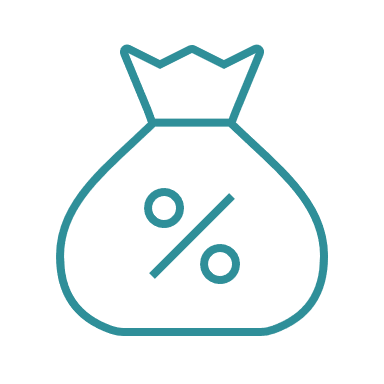 Suncraft Energy (Cal HC) 
DY Beathel (Mad HC) 
LGW Enterprises (Cal HC)
Pinstar Automotive India (Mad HC)
Jai Balaji Paper Cones (Mad HC)
ITC CONDITIONS
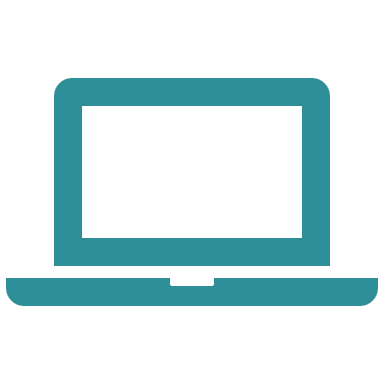 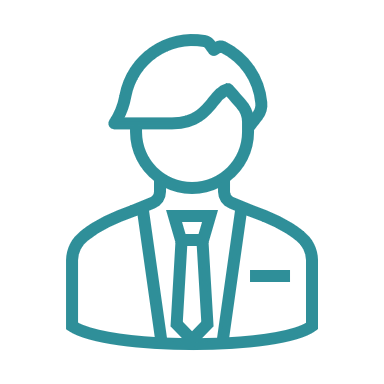 3A.
Furnishes GSTR-1
Communication in GSTR-2B
AND
3B.
Not restricted in GSTR-2B
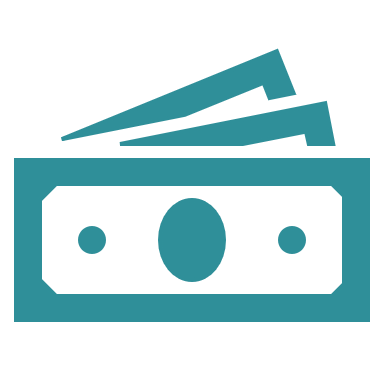 5.
Makes payment within 180 days
Supplier
Constitutional validity - Bharti Telemedia (Del HC)
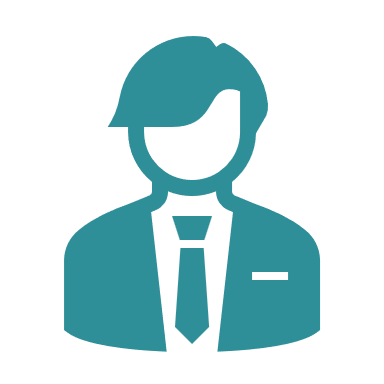 3C.
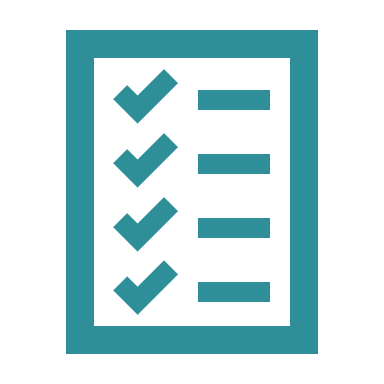 Pays Tax
2.
Possession of valid document
1.
Receipt of goods or services
Recipient
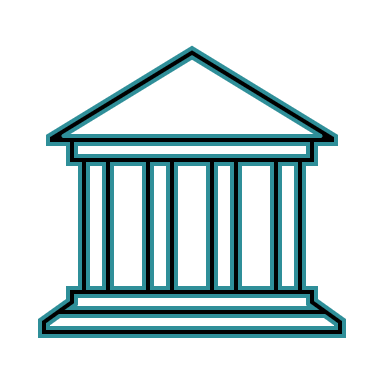 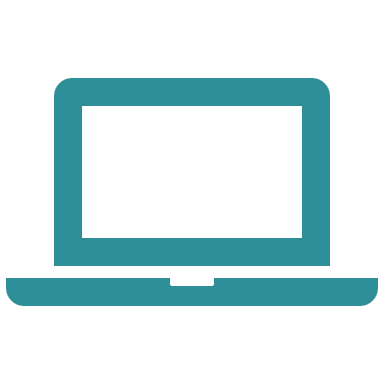 4.
Furnishes Return
ITC REVERSAL ON NON-PAYMENT WITHIN 180 DAYS
From October 2022
(amended)
From October 2022
(initial)
Till September 2022
Total ITC reversal


Interest payable under Section 50

Interest from 181st day
Proportionate ITC reversal

Interest at rate under Section 50(1)

Interest from date of availment
Proportionate ITC reversal

Interest payable under Section 50

Interest from 181st day
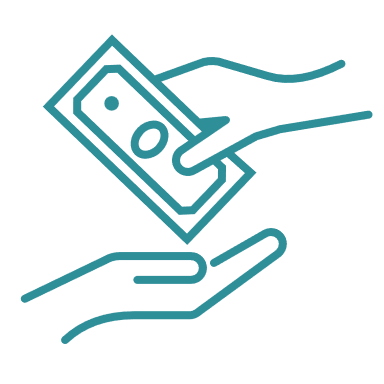 ITC CONDITIONS
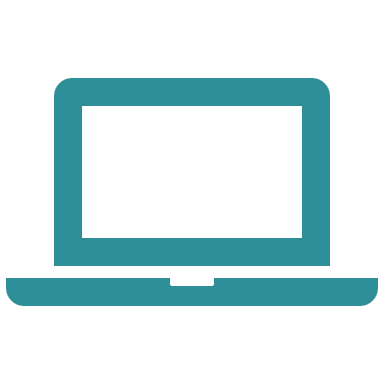 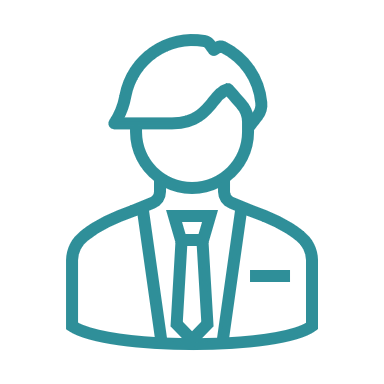 3A.
Furnishes GSTR-1
Communication in GSTR-2B
AND
3B.
Not restricted in GSTR-2B
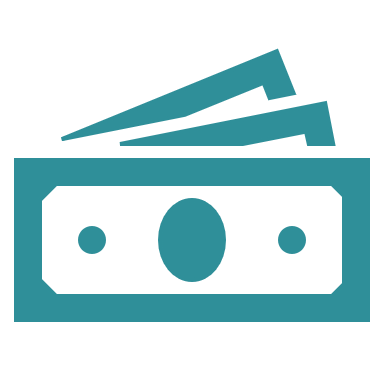 5.
Makes payment within  180 days
Supplier
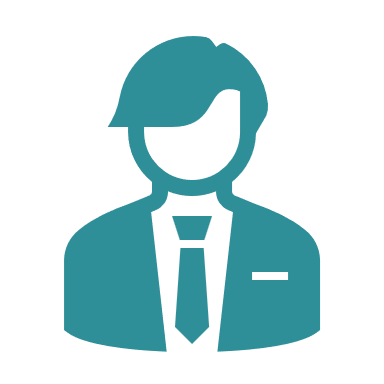 3C.
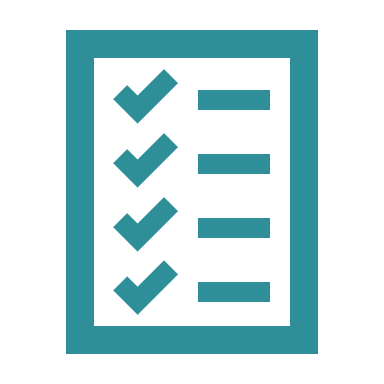 Pays Tax
2.
Possession of valid document
1.
Receipt of goods or services
Recipient
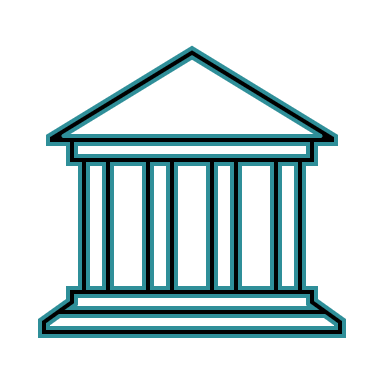 November 30 of succeeding FY
6.
Time limit
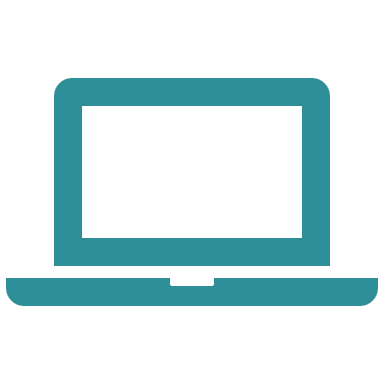 Constitutional validity – Thirumalakonda Plywoods (AP HC), Bharti Telemedia (Del HC)
4.
Furnishes Return
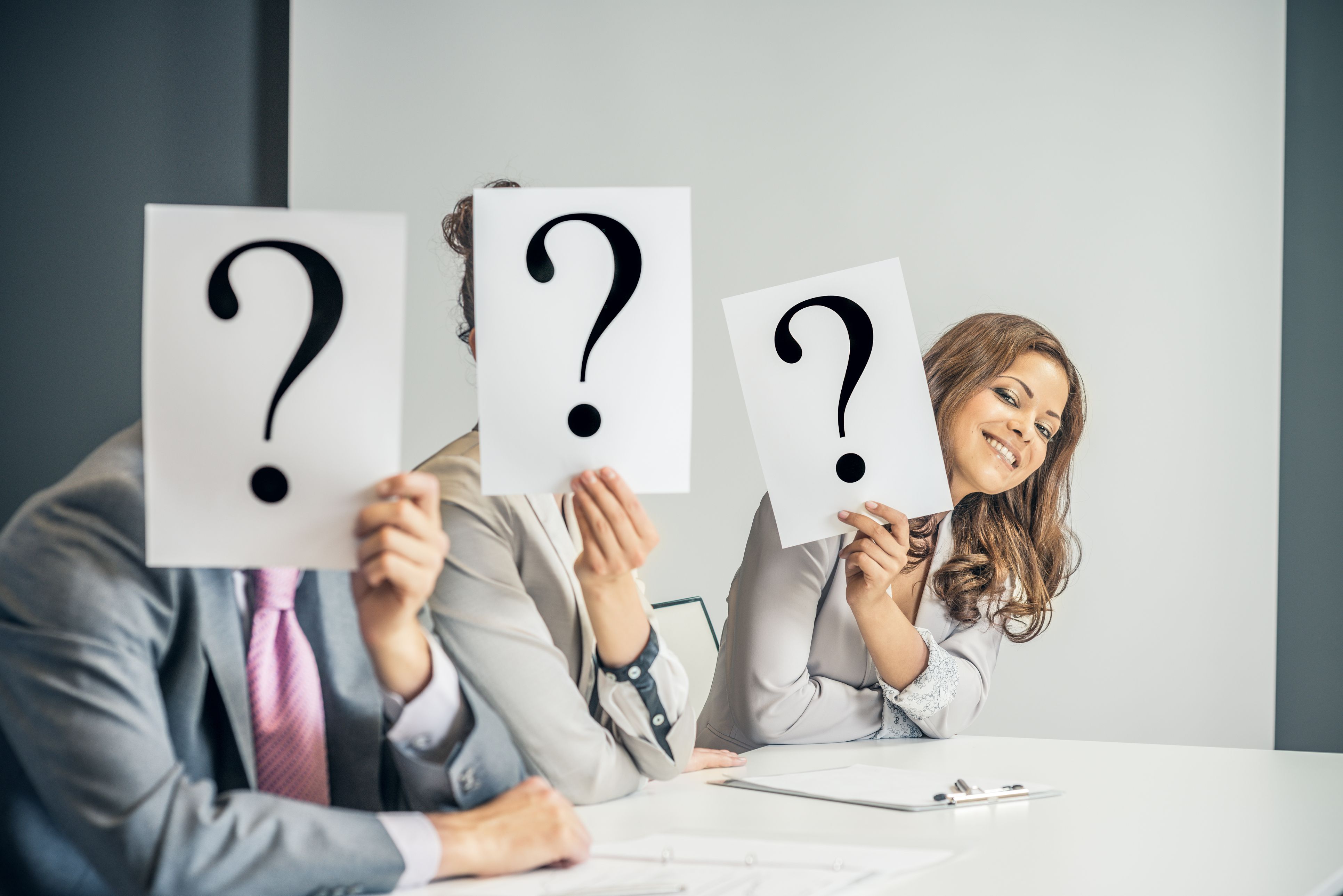 ©NITYA Tax Associates. All Rights Reserved
Q&A
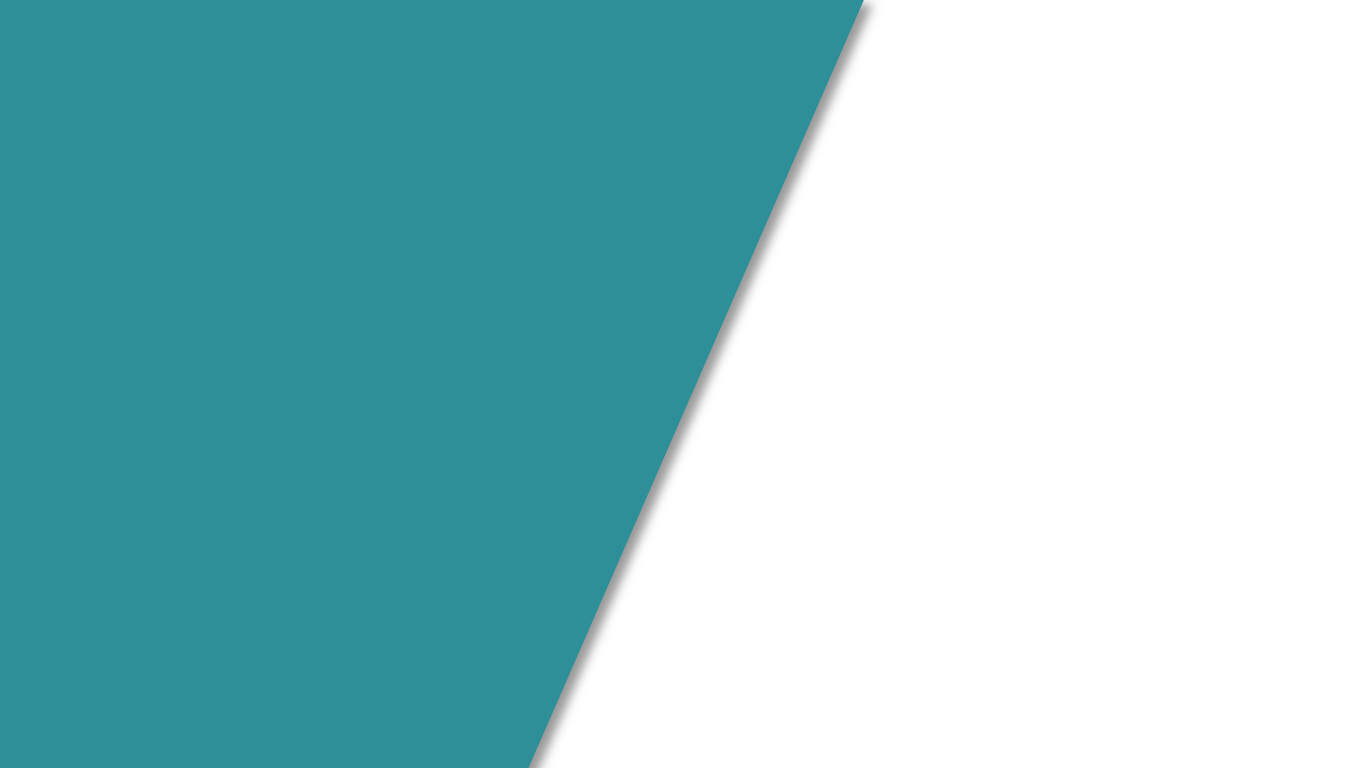 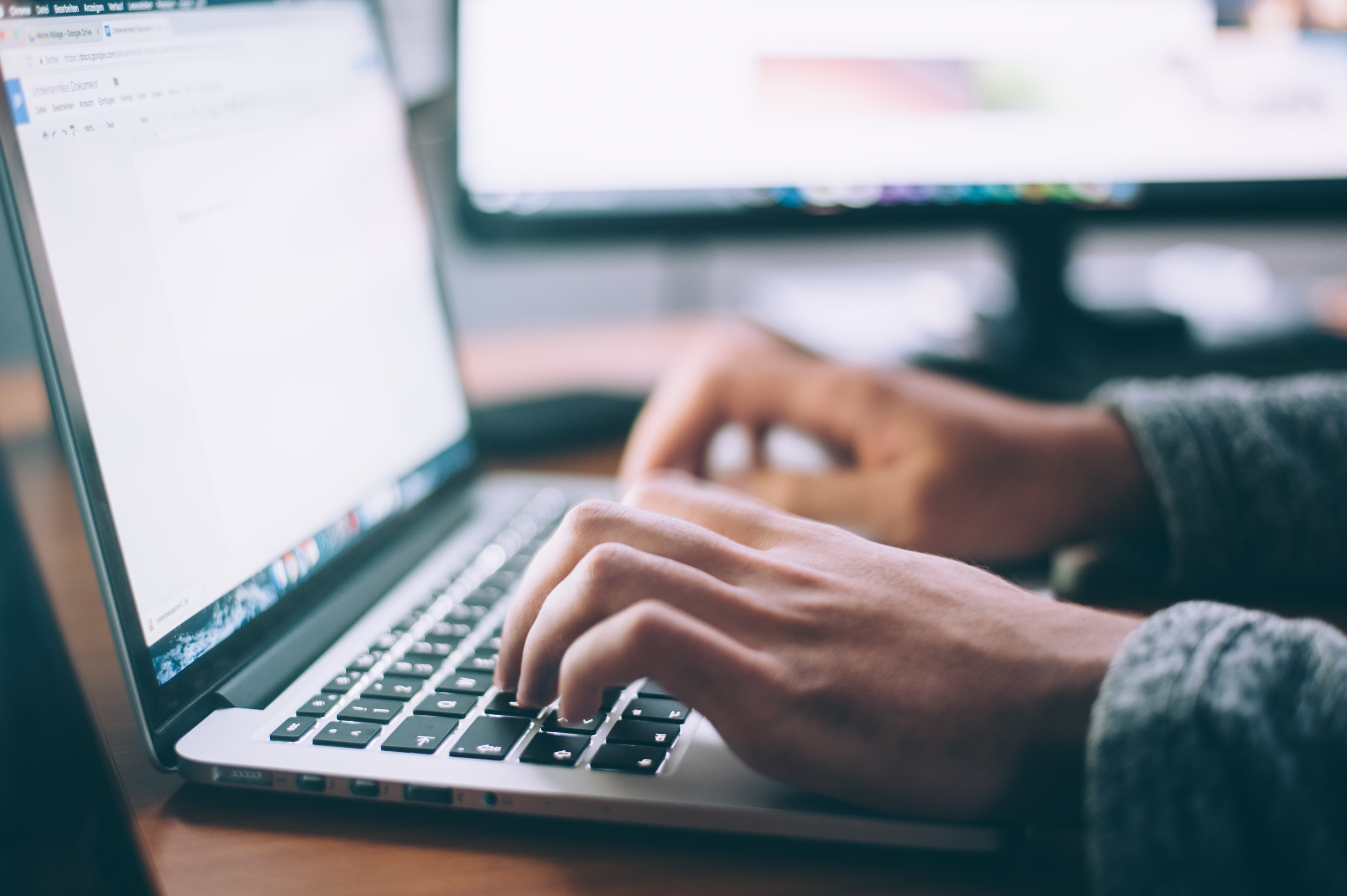 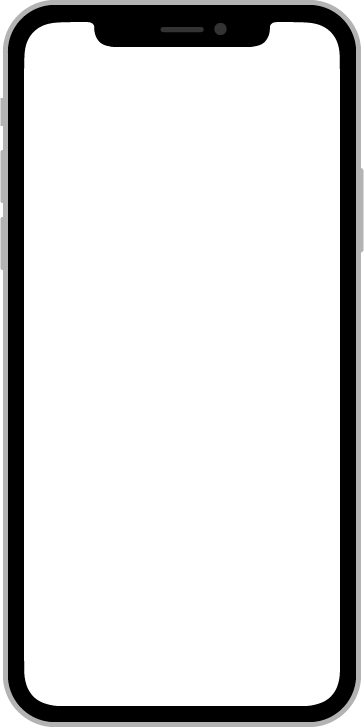 a
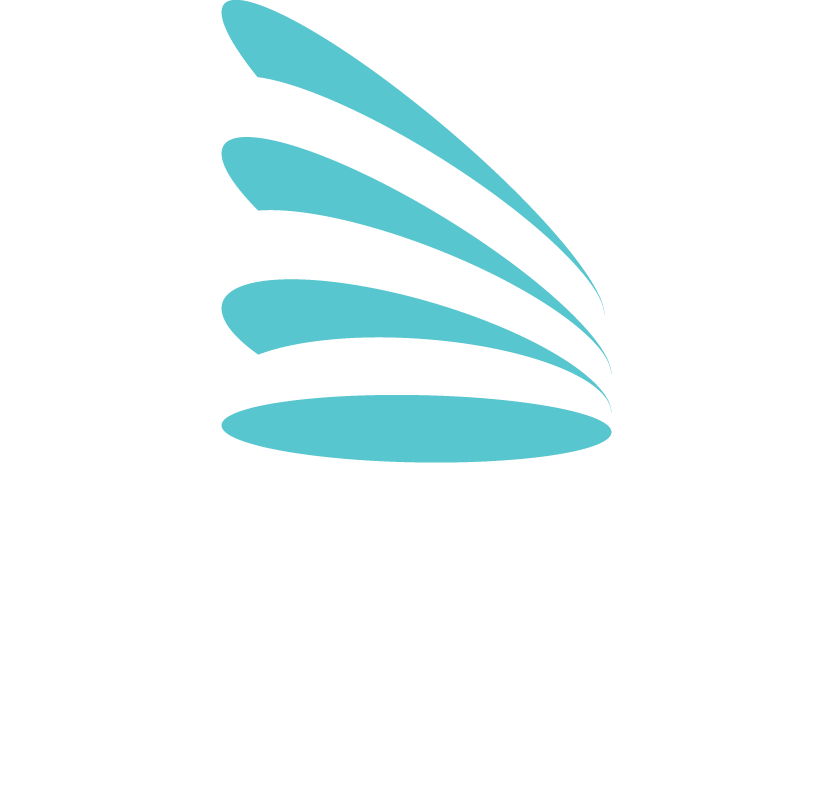 CALL US
+91 11 41091200
+91 11 41091202

MAIL US
info@nityatax.com

SEND US A POSTCARD
NITYA Tax Associates

Delhi: 
B-3/58, 3rd Floor, Safdarjung Enclave,
New Delhi-110029

Mumbai:
91Springboard Business Hub Private Limited, Plot No. D-5, Road No. 20, Marol MIDC, Andheri East, Mumbai-400093

Bengaluru:
001, Workafella Business Centre,150 / 1, Infantry Road, Bengaluru-560001  

VISIT US
www.nityatax.com
Thank
You !
Disclaimer:
This session is intended solely to provide information. Information presented as part of this session is provided for general purposes and should not be construed as professional advice from any of speakers or NITYA Tax Associates.